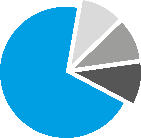 Logické rámce nejen pro psaní projektových žádostí
Ing. Václav Kuglerlesní inženýr se zálibou v botanicepředseda Správní rady, ENVIRA, o.p.s.fundraiser, poradce a projektový konzultantrád se dozvídám nové věci a sdílím je
info@vaclavkugler.cz; www.vaclavkugler.cz; 608 658 320
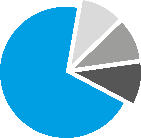 Cíle setkání:
Zjistit, co to je logický rámec a k čemu je dobrýNaučit se číst a používat logické rámcePochopit nezbytnost analýzy před tvorbou projektu a rámcePoznat různé analytické nástrojeNaučit se pracovat s riziky a vytvořit díky nim lepší záměrPoužíváte logické rámce? Kdo z vás s nimi má zkušenost?
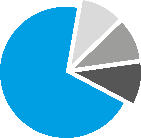 Program
Co je to projekt a projektový rámec?Pojmy – cíle, vstupy, výstupy, výsledkyLogika rámceJak a proč rámce tvořit a vyplnitZákladní analýza nástroje analýzyRizika a práce s rizikyTvorba logických rámců s více partnery či více zodpovědnými osobami v týmu
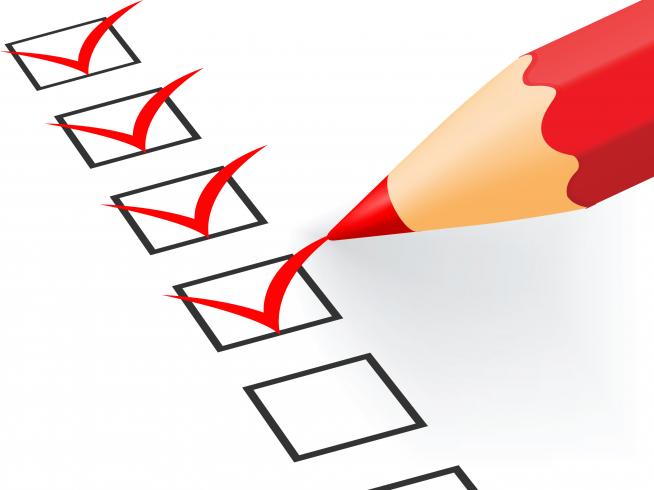 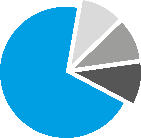 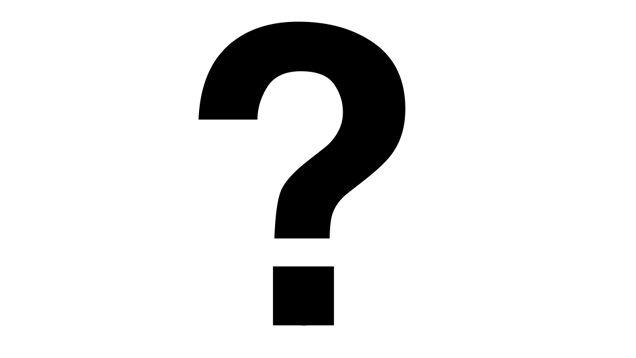 Co je to projekt
Projekt (z lat. pro-jicio, pro-iectum, návrh, rozvrh)Projekt je časově ohraničená a ucelená sada činností a procesů, jejímž cílem je zavedení, vytvoření nebo změna něčeho konkrétního. Projekt je třeba určitým způsobem řídit. Cíl - projekt musí mít jasný cíl, výsledek či užitek, tedy něco, co má realizovat, vytvořit či změnit SMARTProjekt je jedinečný proces sestávající z řady koordinovaných a řízených činností s daty zahájení a ukončení, prováděný pro dosažení cíle, který vyhovuje specifickým požadavkům, včetně omezení daných časem, náklady a zdrojiProjekt je dočasné úsilí s cílem vytvořit unikátní produkt nebo službu.
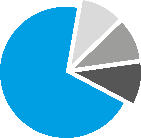 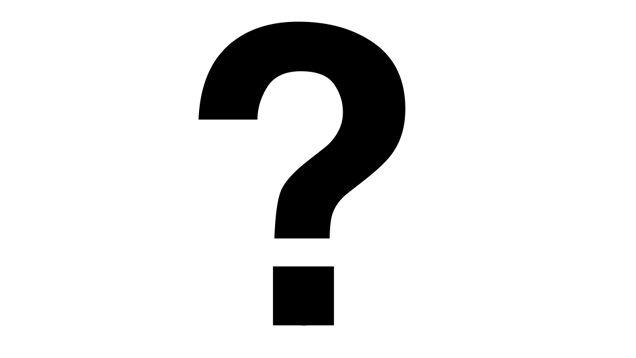 Vstupy, výstupy, výsledky
Vysvětlení pojmů – není to jedno  je potřeba jednotlivé kategorie pochopitVstupy jsou vše co k projektu potřebuji, je to základní materiál pro tvorbu jakéhokoliv rozpočtuVýstupy jsou poměrně hmatatelné jasné produkty vašeho záměru (semináře, absolventi, programy…)Výsledky jsou abstraktnější, výsledků dosahujeme pomocí výstupů (změny postojů například)Díky výsledkům je dosahováno cíle (zvýšena zaměstnanost, méně se ničí životní prostředí)
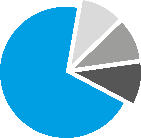 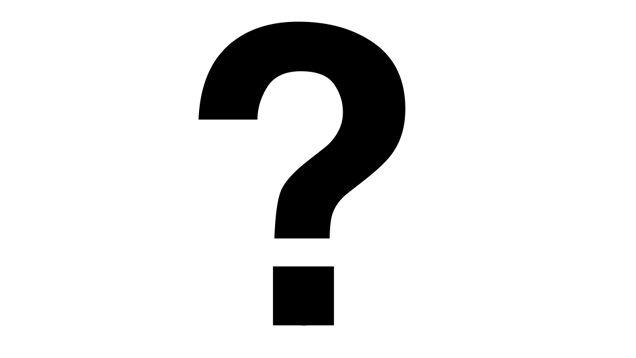 Co je to projektový rámec - anebo logický?
Metoda logického rámce je postup, který umožňuje navrhnout a uspořádat základní charakteristiky projektu ve vzájemných souvislostech. Uplatnění této metodiky je důležité ve fázi přípravy projektu či programu.Je to postup, s jehož pomocí jsme schopni stručně, přehledně a srozumitelně popsat projekt na jednom listu A4.Logický rámec umožňuje	organizaci a systemizaci celkového myšlení o projektu	upřesnění vztahů mezi cílem, účelem, výstupem a aktivitami projektu	jasné stanovení výkonnostních ukazatelů a kritérií	provádění kontroly dosažení cílů, účelu, realizaci výstupů a aktivit projektu	udržovat rychlý a srozumitelný přehled o obsahu, rozsahu a zaměření 	projektuVhodný zejména pro neinvestiční (měkké) projekty, kde je oproti investičním kladen větší důraz na věcně - logické a chronologické uspořádání aktivit a činností projektu.Podle esfcr.cz
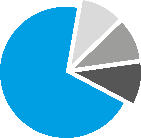 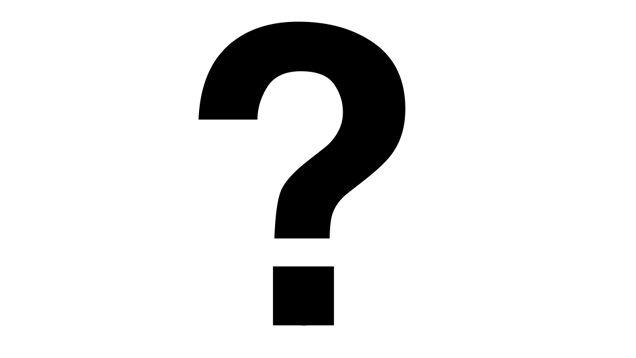 Co je to projektový rámec - anebo logický?
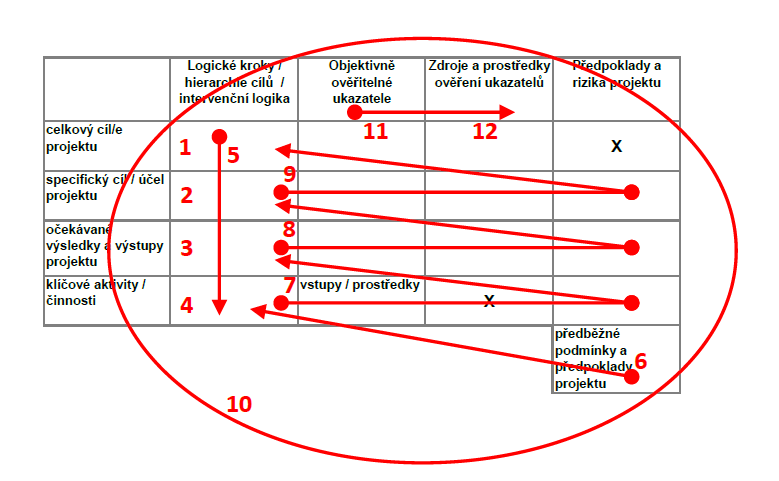 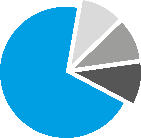 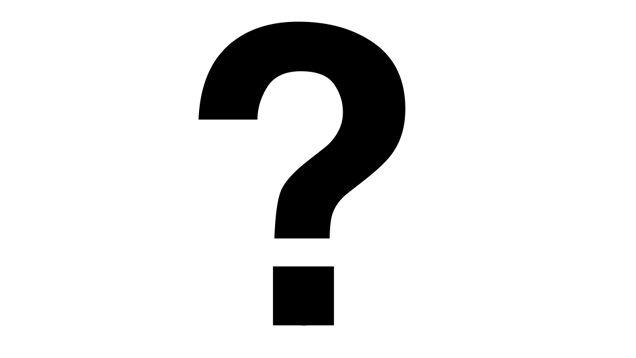 Logika rámce
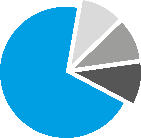 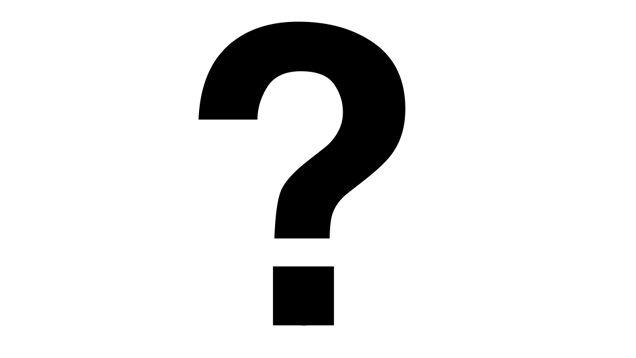 Analýza
Každá „Lýza“ s tvrdým y je rozklad, tvrdila moje učitelka chemie z gymnázia paní Cypriánová a platí to i nyní.Česky rozborVědecká metoda založená na dekompozici celku na elementární části. Cílem analýzy je identifikovat podstatné a nutné vlastnosti elementárních částí celku, poznat jejich podstatu a zákonitosti. (abz.cz)Je velmi těžké se před startem záměru věnovat analýze, protož nemáme čas. Máme ale čas v důsledku dělat něco co nechceme a co nepřinese kýžené výsledky?
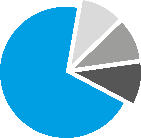 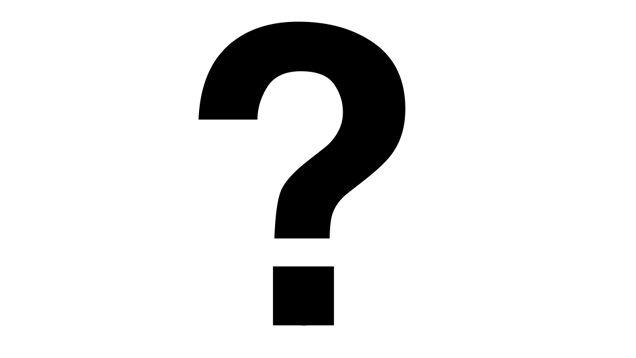 Analýza SWOT (Wiki)
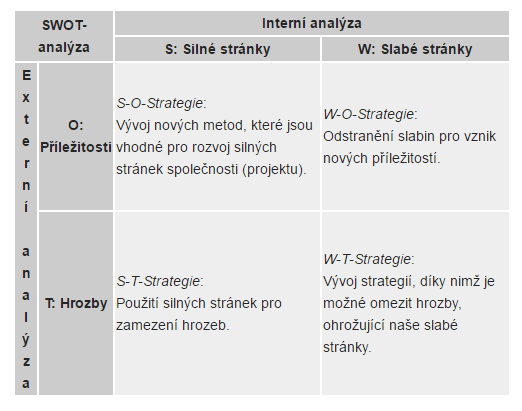 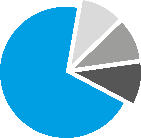 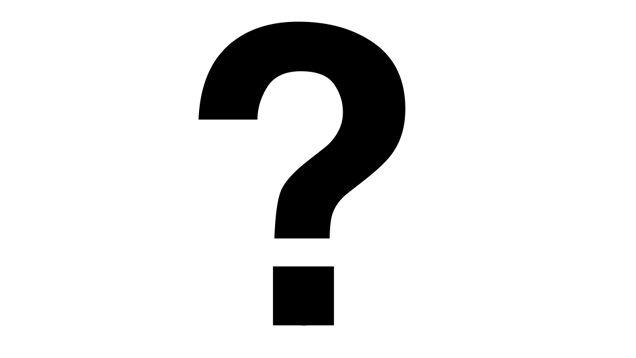 Analýza - jiné přístupy (koučovací přístup)
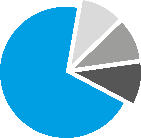 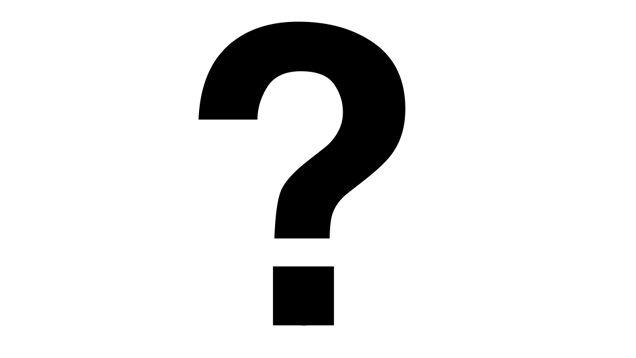 Rizika a práce s nimi
Rizika mohou náš projekt přivést k dokonalosti, budeme-li si jich vědomi.Rizika přivedou náš záměr ke krachu, pokud je budeme ignorovat.Velikost rizika	Malá	Střední	VelkáMíra akceptovatelnosti (přijatelnosti, únosnosti)	Nezbytná (nutná)	Únosná (přijatelná)	Neúnosná (nepřijatelná)Pravděpodobnost vzniku a působení	Nepravděpodobná	Málo pravděpodobná	Pravděpodobná	Velmi pravděpodobná	Téměř jistáMíra ovlivnitelnosti rizika	Ovlivnitelná	Částečně ovlivnitelná	Neovlivnitelná
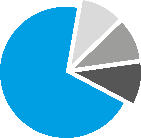 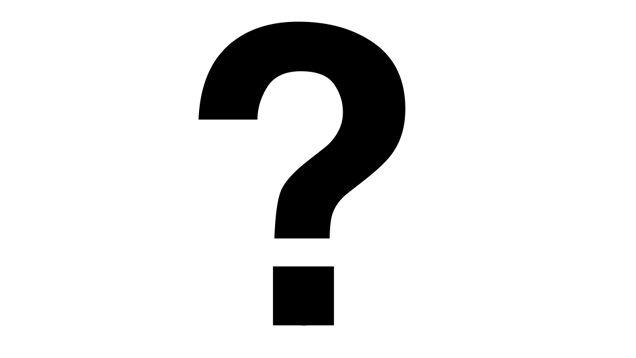 Využití rámců, delegování
Velmi dobré použití rámců je tam, kde jsou části projektu delegovány jednotlivým zodpovědným osobám.Téměř nutností je jejich využití v partnerských projektechZkuste si udělat rámec také pro nějaký svůj běžný záměr – například stavbu domu
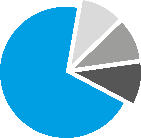 Závěrem
Logických rámců se není třeba bát, používáním si na ně zvykneme snadno.Jsou neocenitelné při práci v týmu.Věnujme čas analýze. Nemusí být statická. Nemusí trvat hodiny.Pracujme s riziky. Budeme-li je ošetřovat, zdokonalíme záměr.Díky za pozornost a brzy na slyšenou!